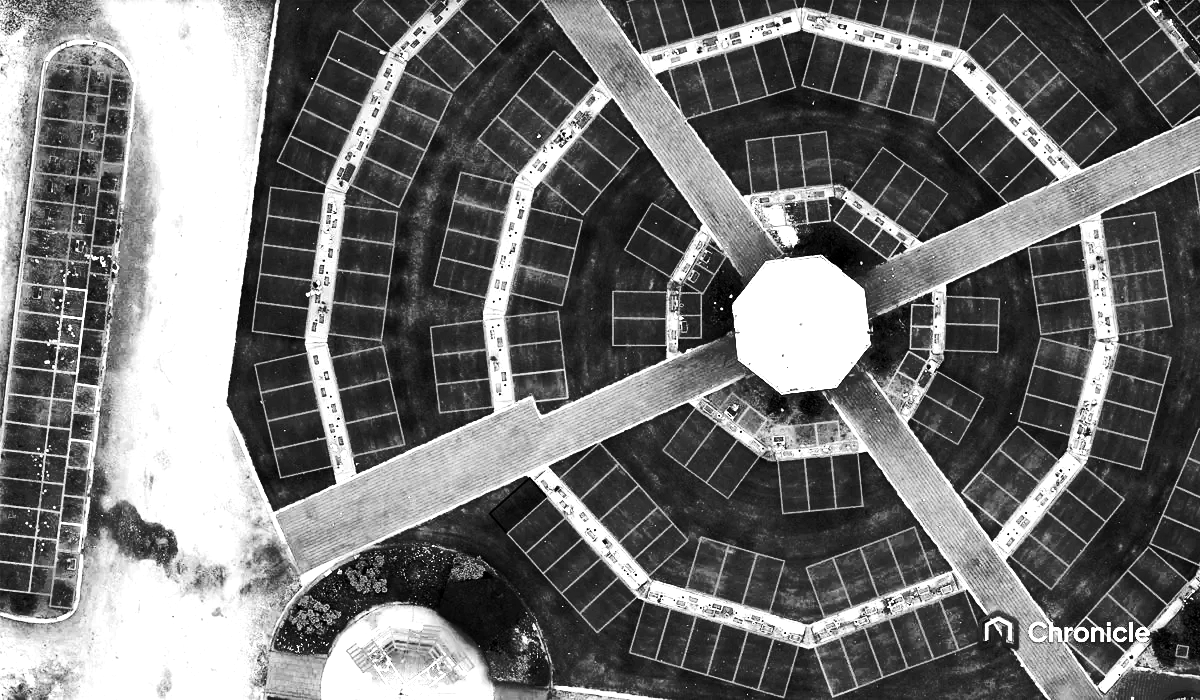 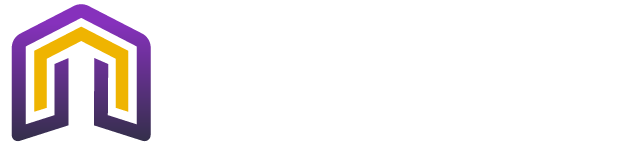 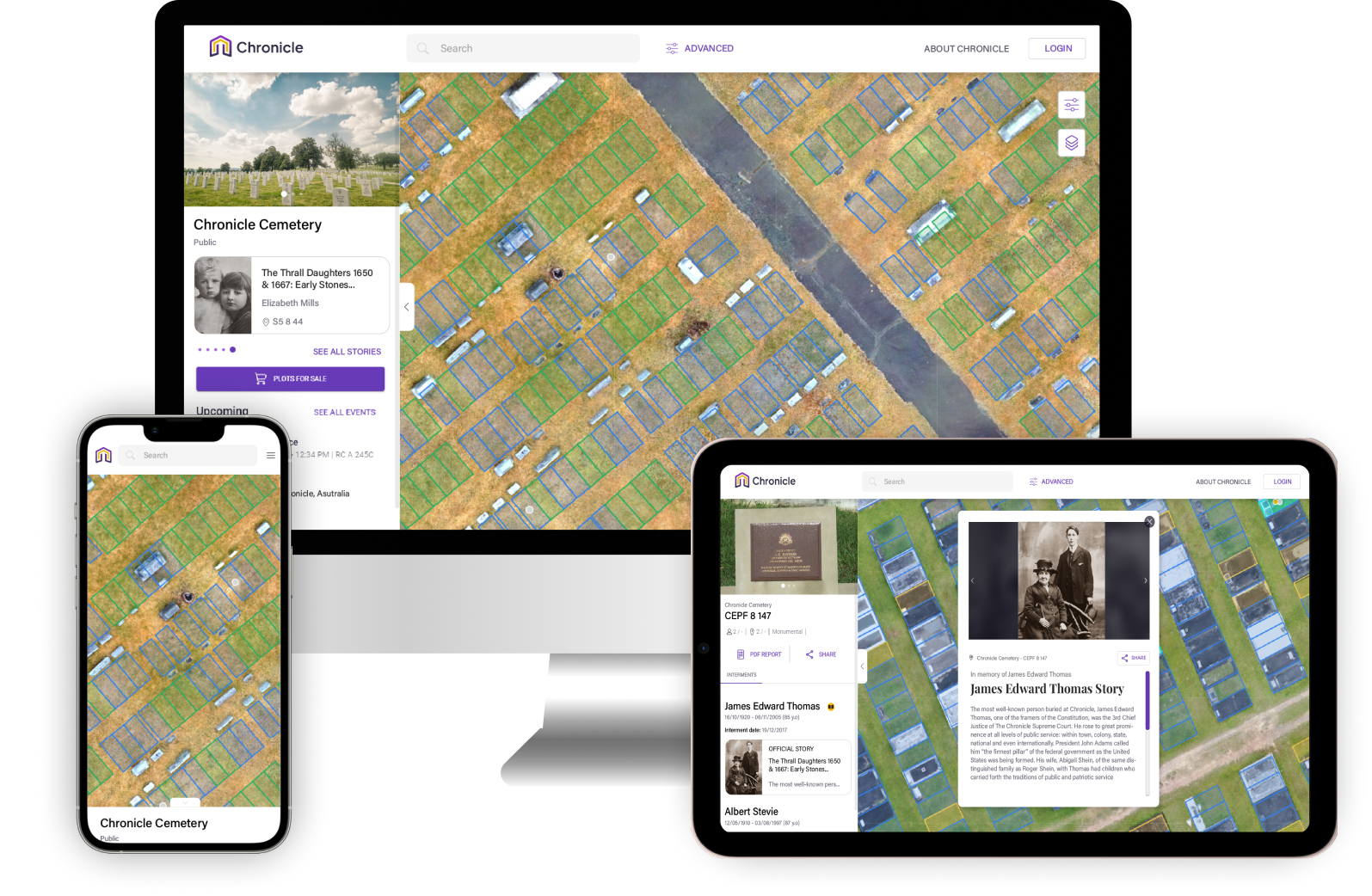 Chronicle Cemetery Software
www.chronicle.rip
© Chronicle 2023
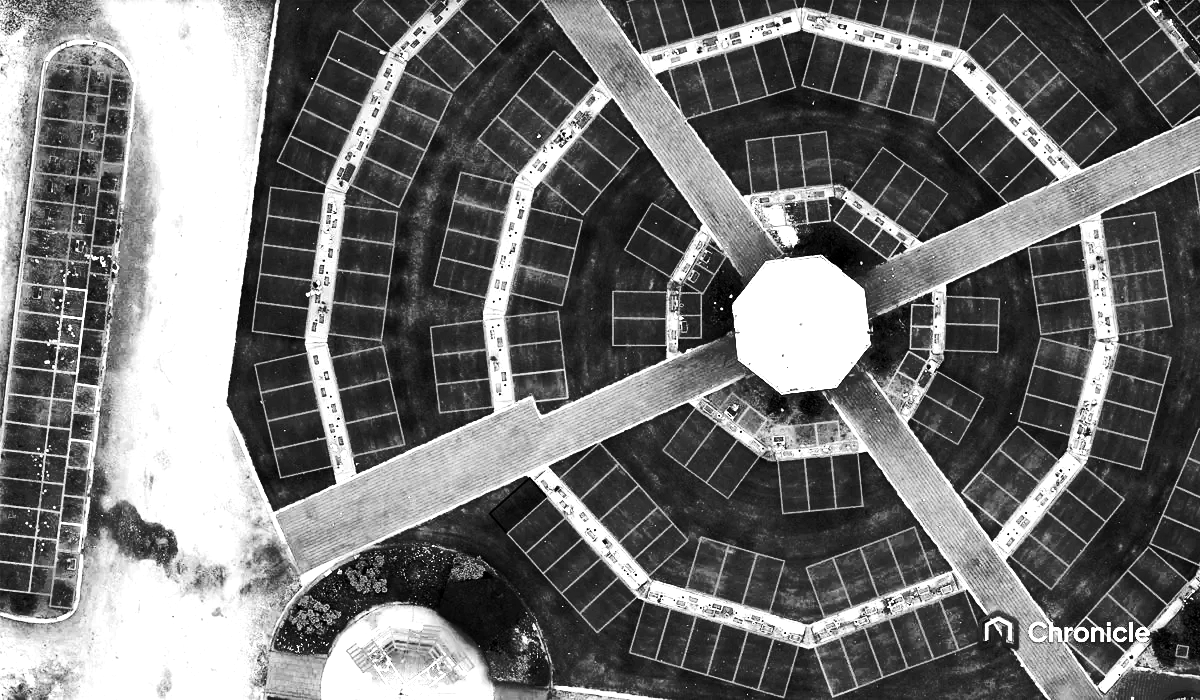 Who we are
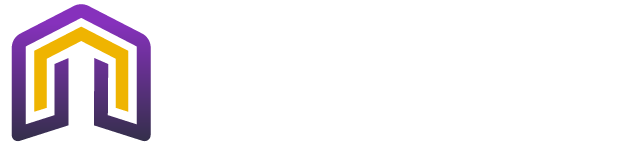 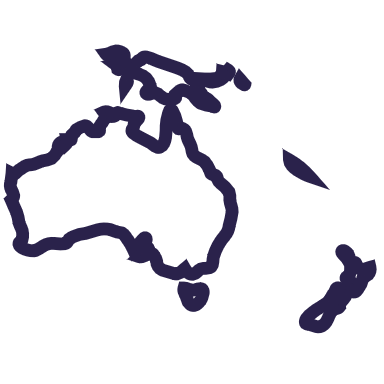 Technology Partners
Trusted by over 300 cemeteries – and growing.
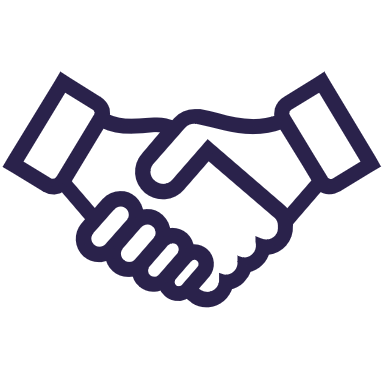 Software-as-a-Service
24/7, multi-device, accessible anywhere & anytime.
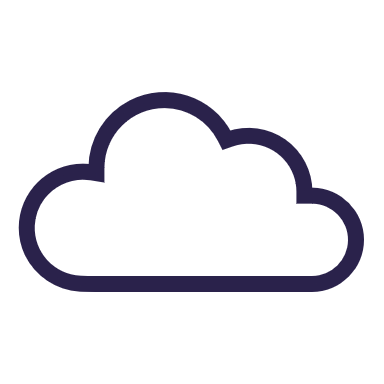 SaaS
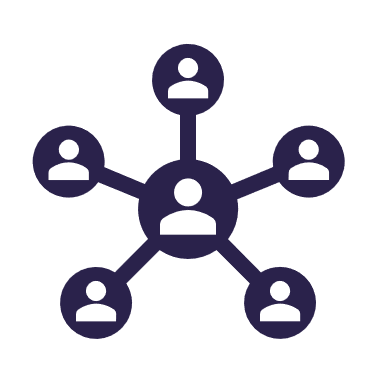 Australian Owned
Data stored locally, cultural awareness, in-tune with regulations and compliance issues.
Storytellers
Sharing over 14,000 people’s stories via map.chronicle.rip.
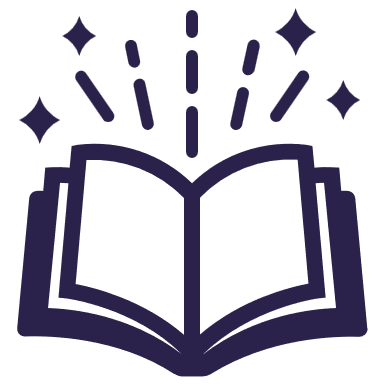 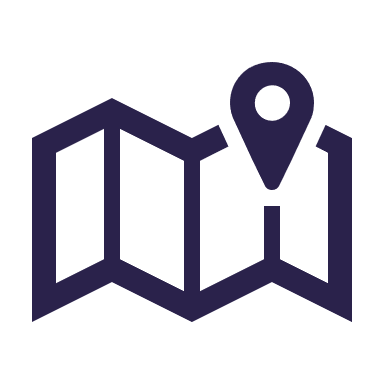 Link between Records Management and Maps
Digitalised records mapped accurately to GIS.
Innovators
The First Australian Company to Receive KIP Award from ICCFA.
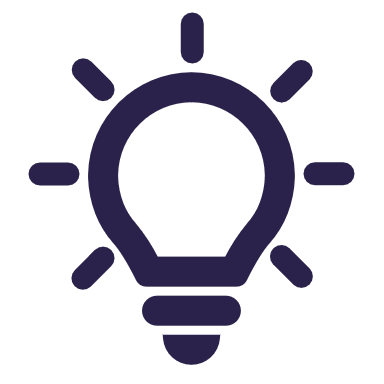 © Chronicle 2023
[Speaker Notes: KIP – Keeping IT Personal
ICCFA – IInternational Cemetery, Cremation & Funeral Association]
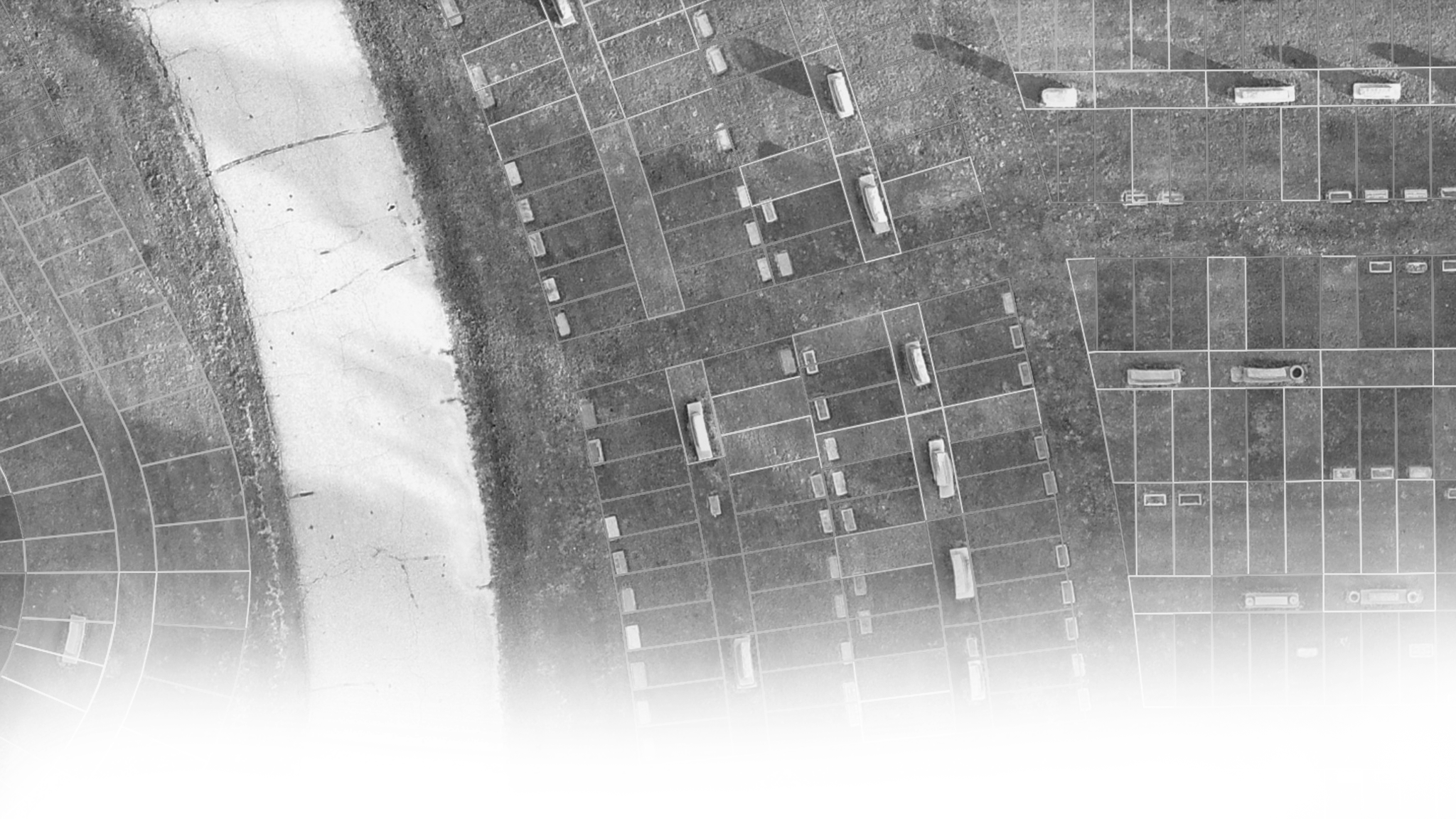 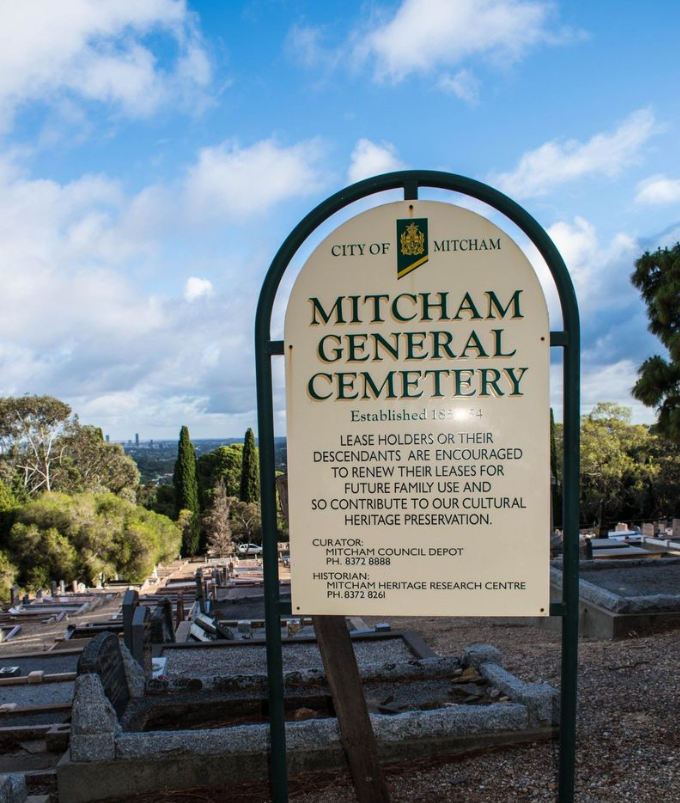 Mitcham Council
Scan to Explore
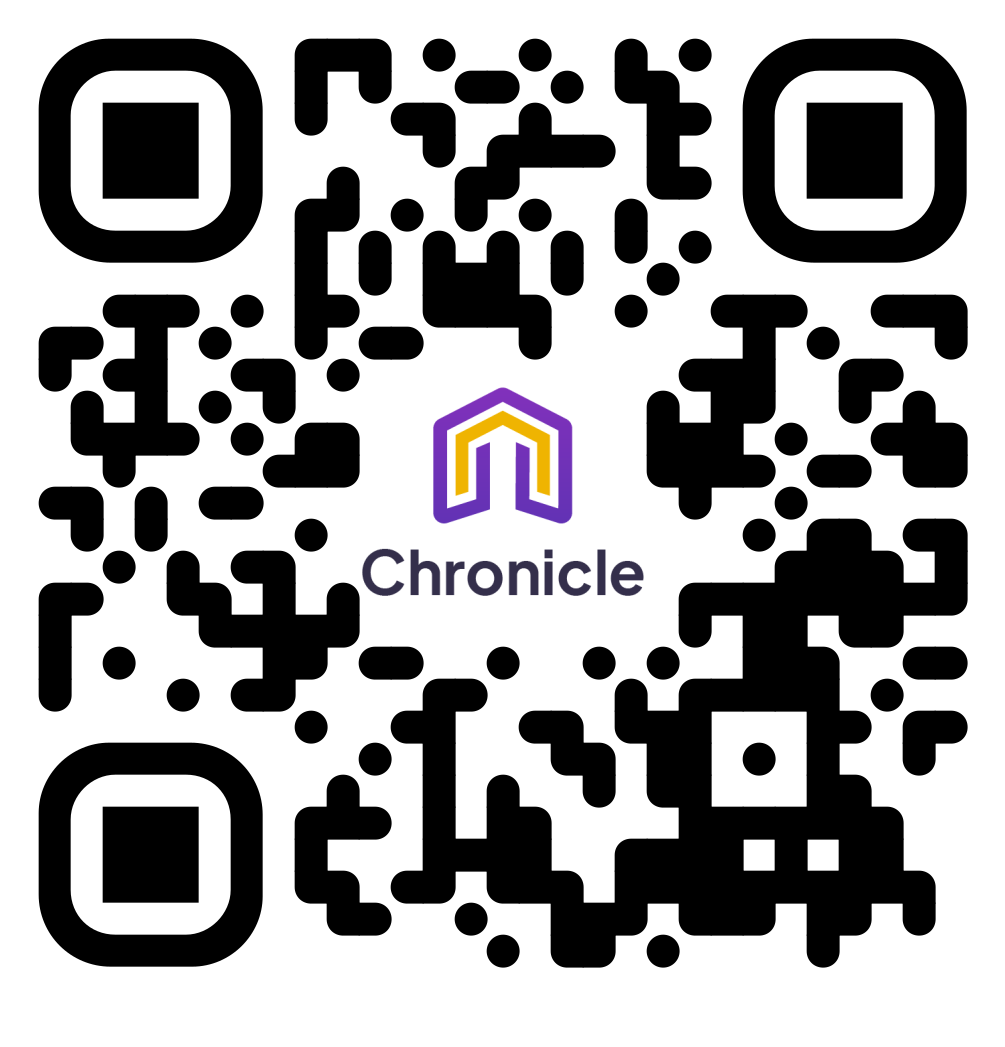 … or search map.chronicle.rip
© Chronicle 2023
Thank You
Email Contact
sam@chronicle.rip
Phone Contact
Mob:    +61 483 947 899
Office: +61 3 8595 3847
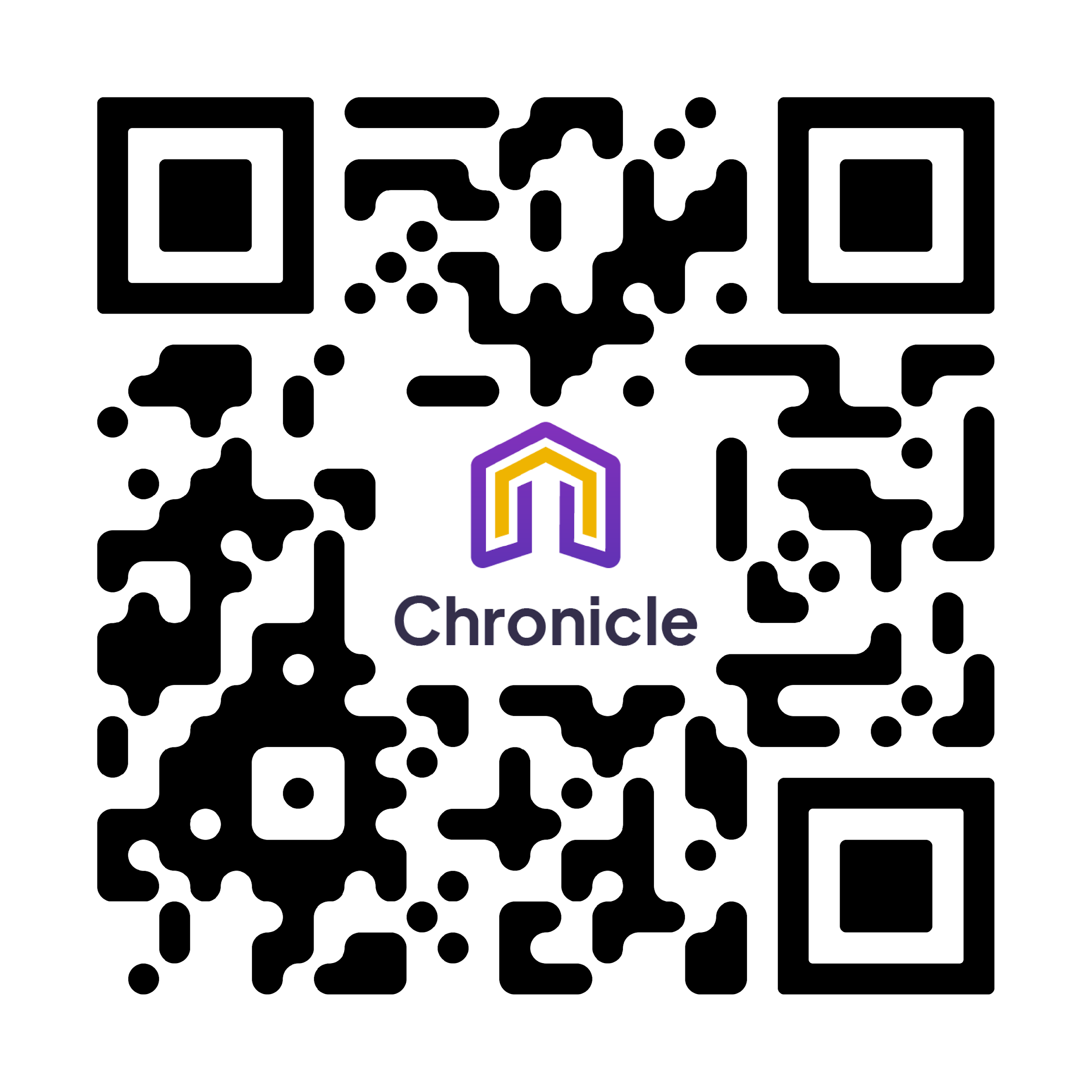